МБОУ Максатихинская СОШ № 1
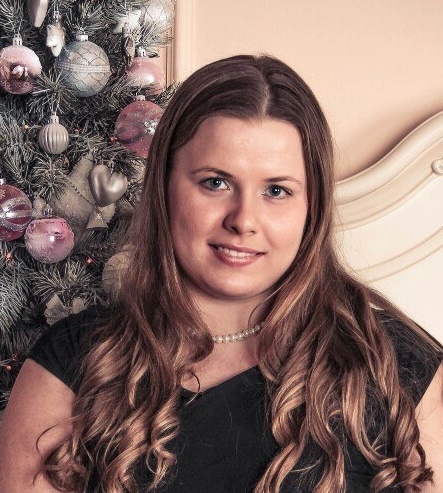 Портфолио учителя
 английского языка 

Марковой 
Виктории 
Сергеевны
Содержание:1. Визитная карточка учителя.2.Основные личные педагогические ценности.3.Используемые педагогические методики и технологии.4. Достижения учителя. Достижения учащихся.
Визитная карточка учителя
ФИО: Маркова Виктория Сергеевна
Дата рождения: 18 февраля 1993 
Телефон: 89190506943
Электронная почта: vika_markova@inbox.ru
Адрес:  п. Максатиха, ул. им. Сергеева, д. 2А
Образование:  высшее
Педагогический стаж: 4 года
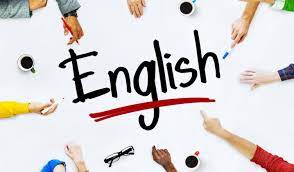 Основные личные педагогические ценности
Любовь к детям, душевность и доброжелательность, доверие, уважение, справедливость, уравновешенность и внимательность, обязательность;
знание предмета и закономерностей учебно-воспитательного процесса, владение его технологиями, методами и формами организации;
Повышение своего педагогического уровня.
Используемые педагогическиеметодики и технологии
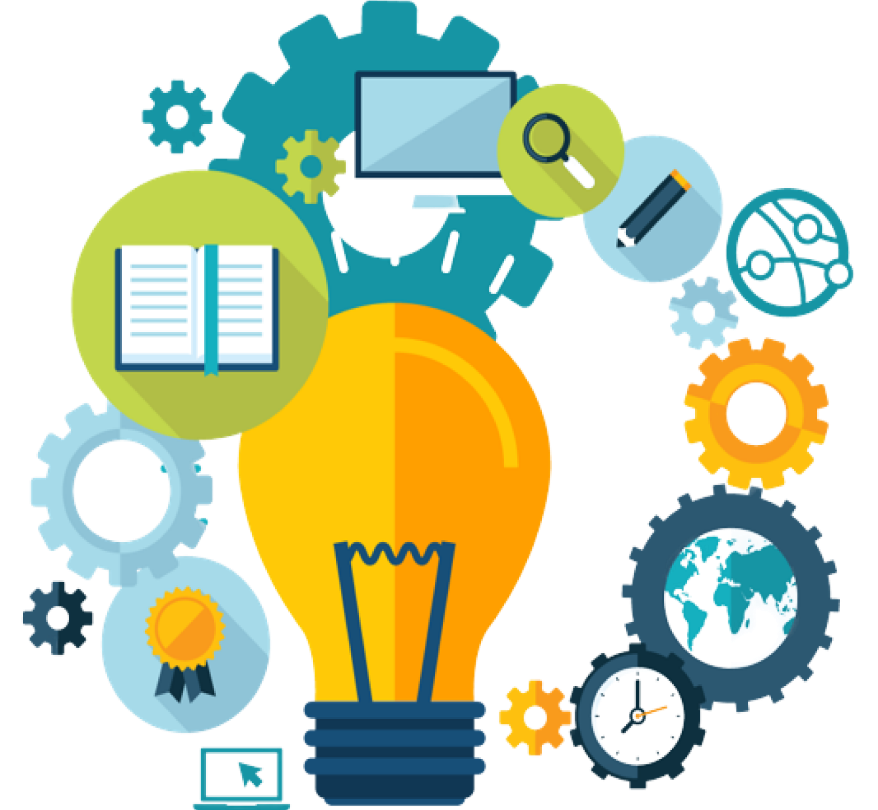 Личностно-ориентированное обучение;
элементы развивающего обучения;
ИКТ;
элементы здоровье сберегающих технологий;
игровые технологии;
уровневая дифференциация.
Достижения учителя
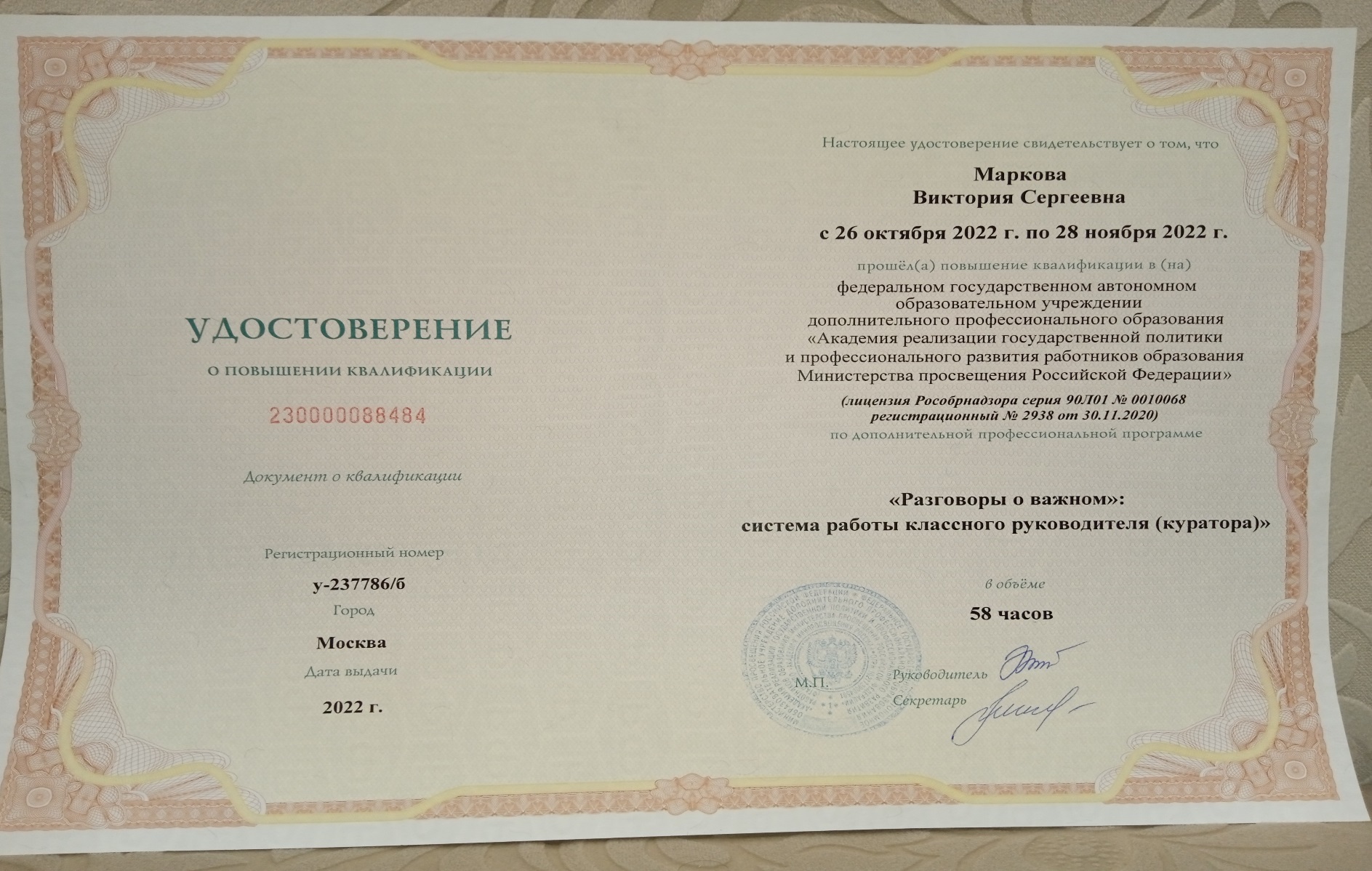 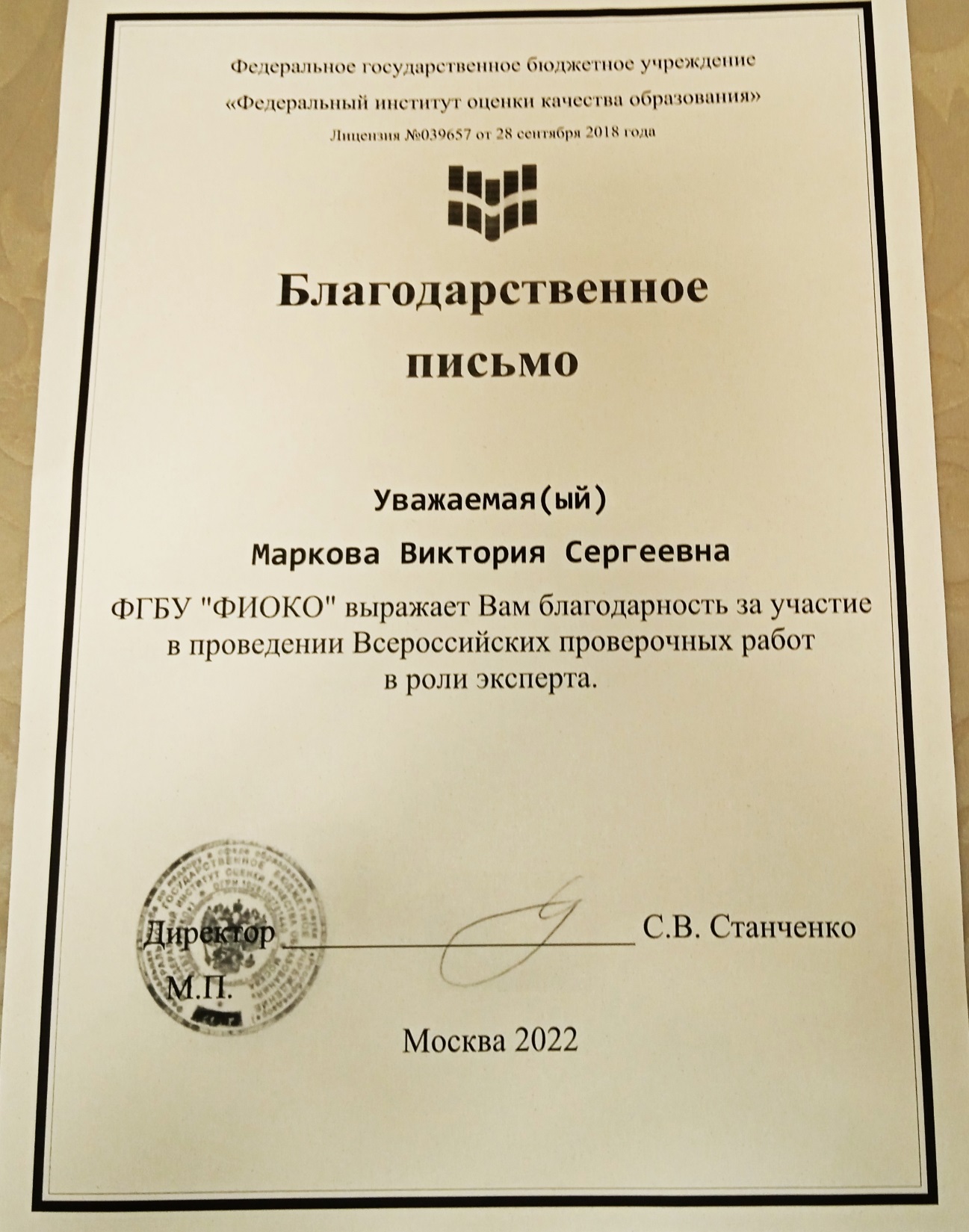 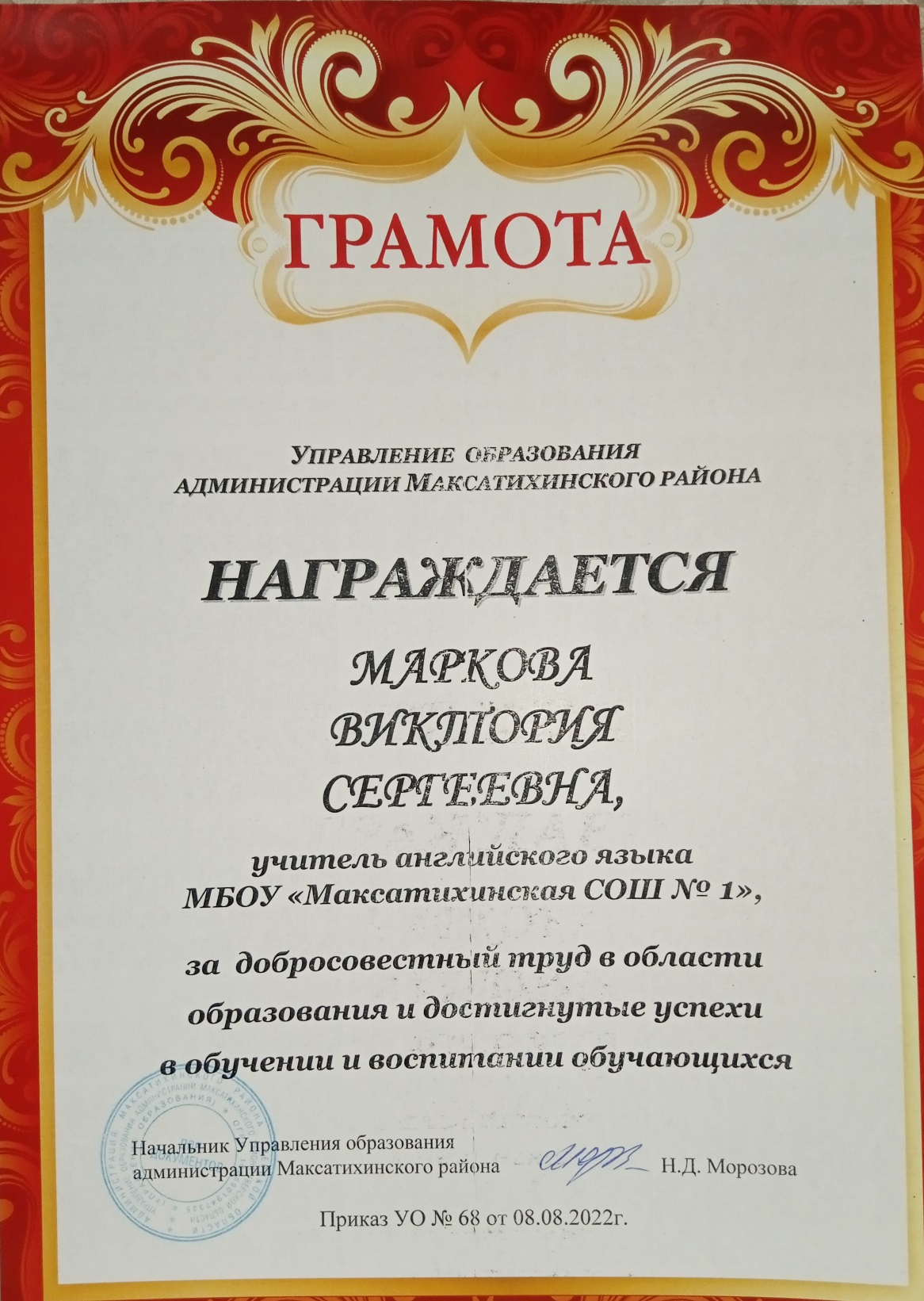 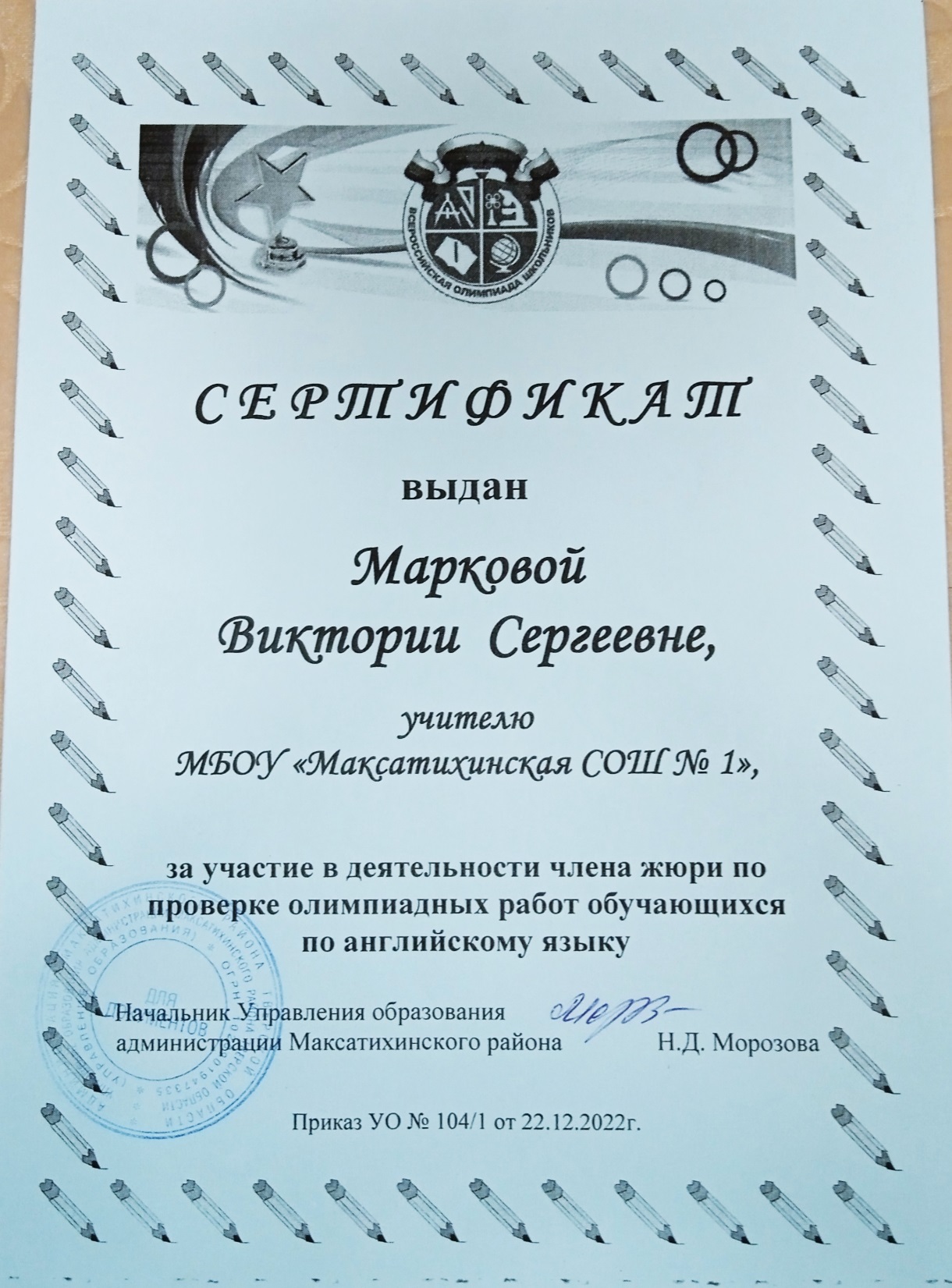 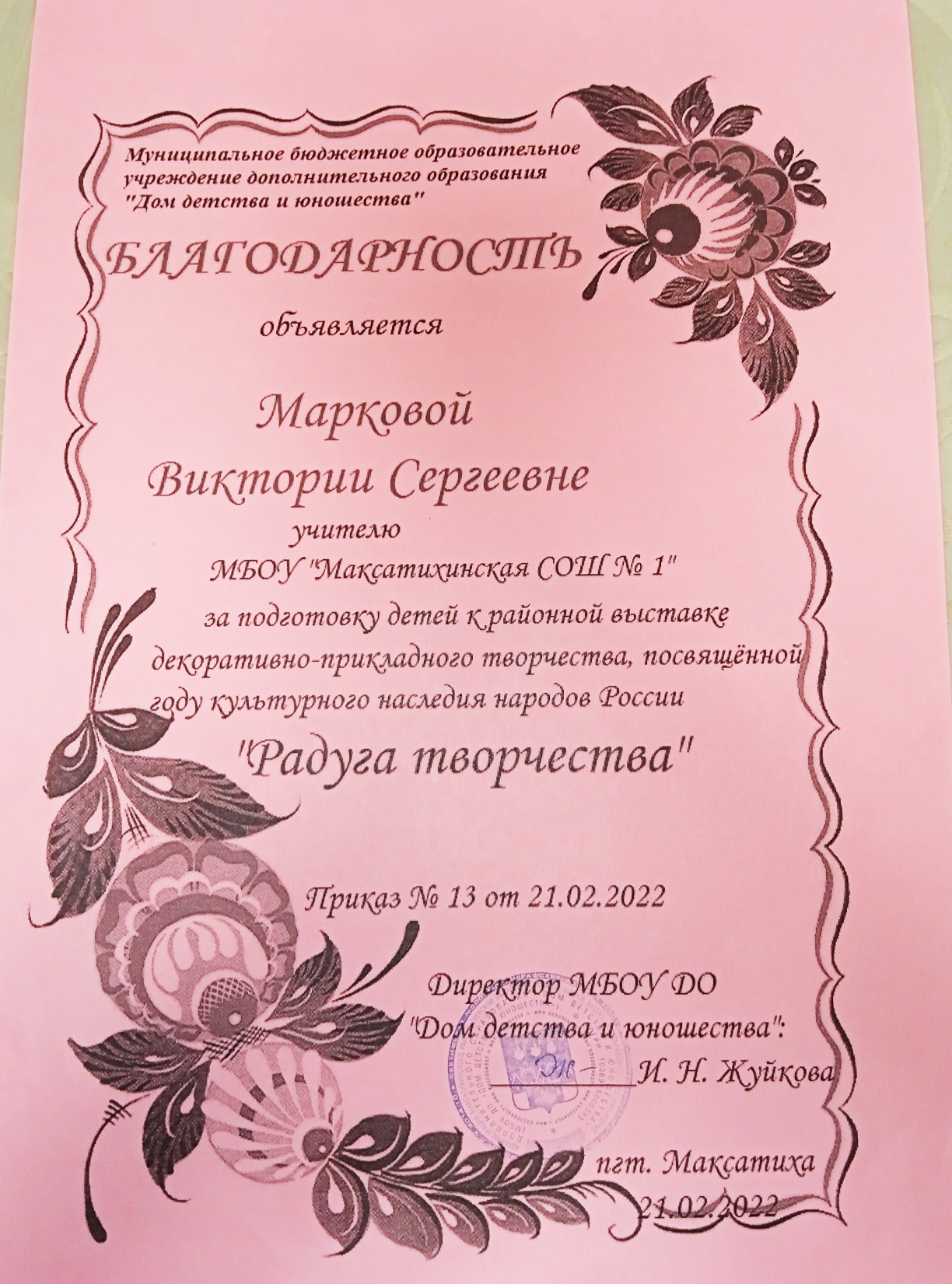 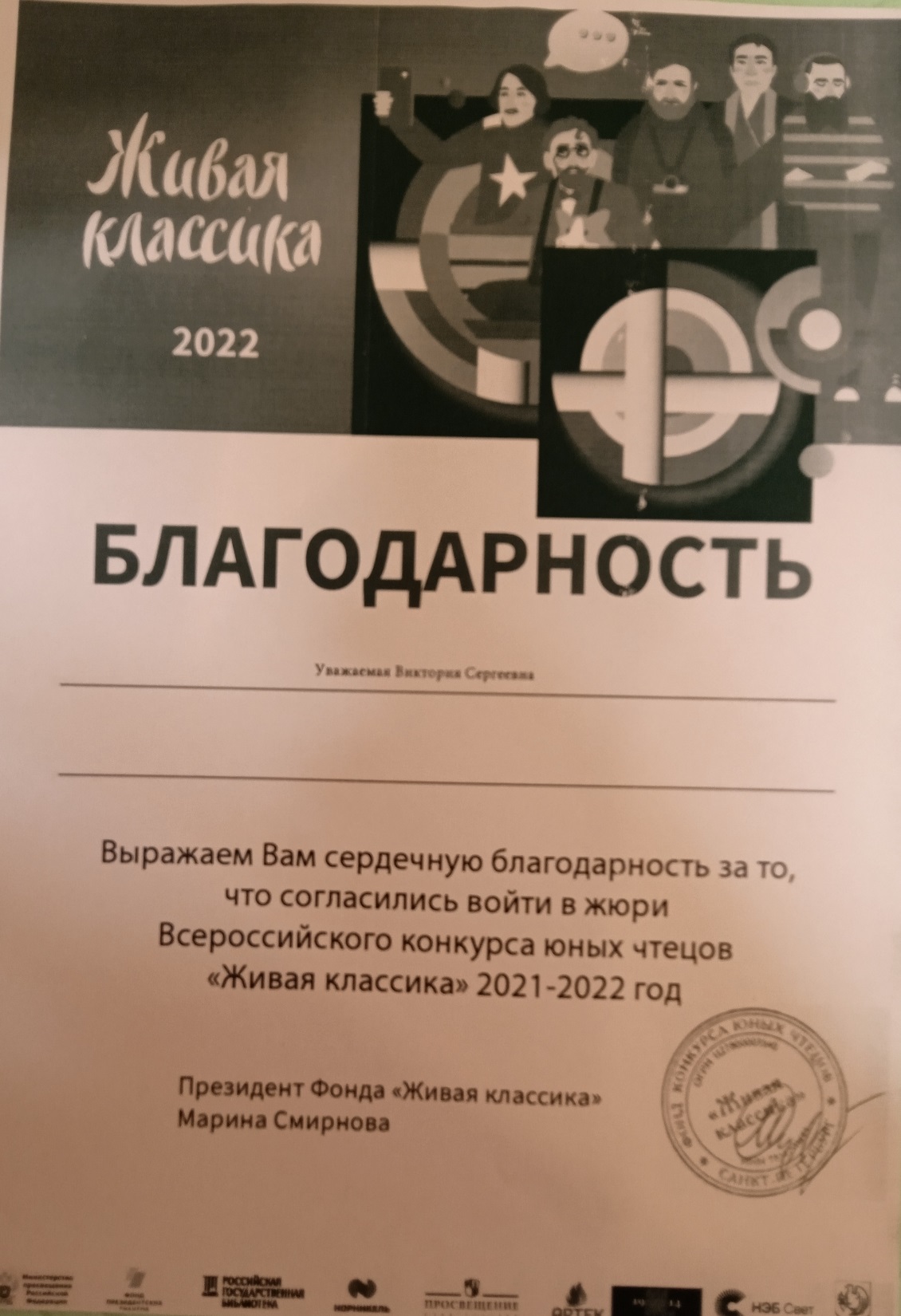